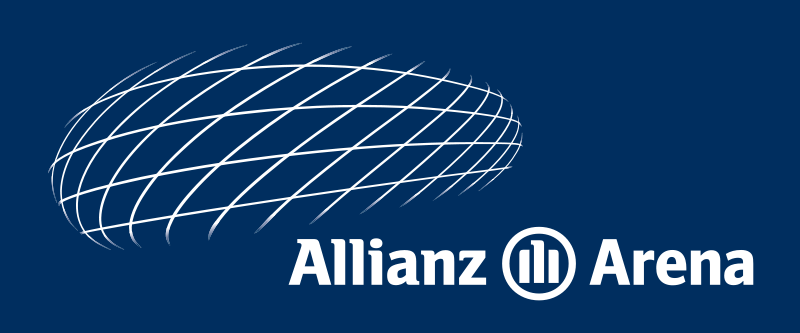 Baustelle der Allianz Arena im November 2004
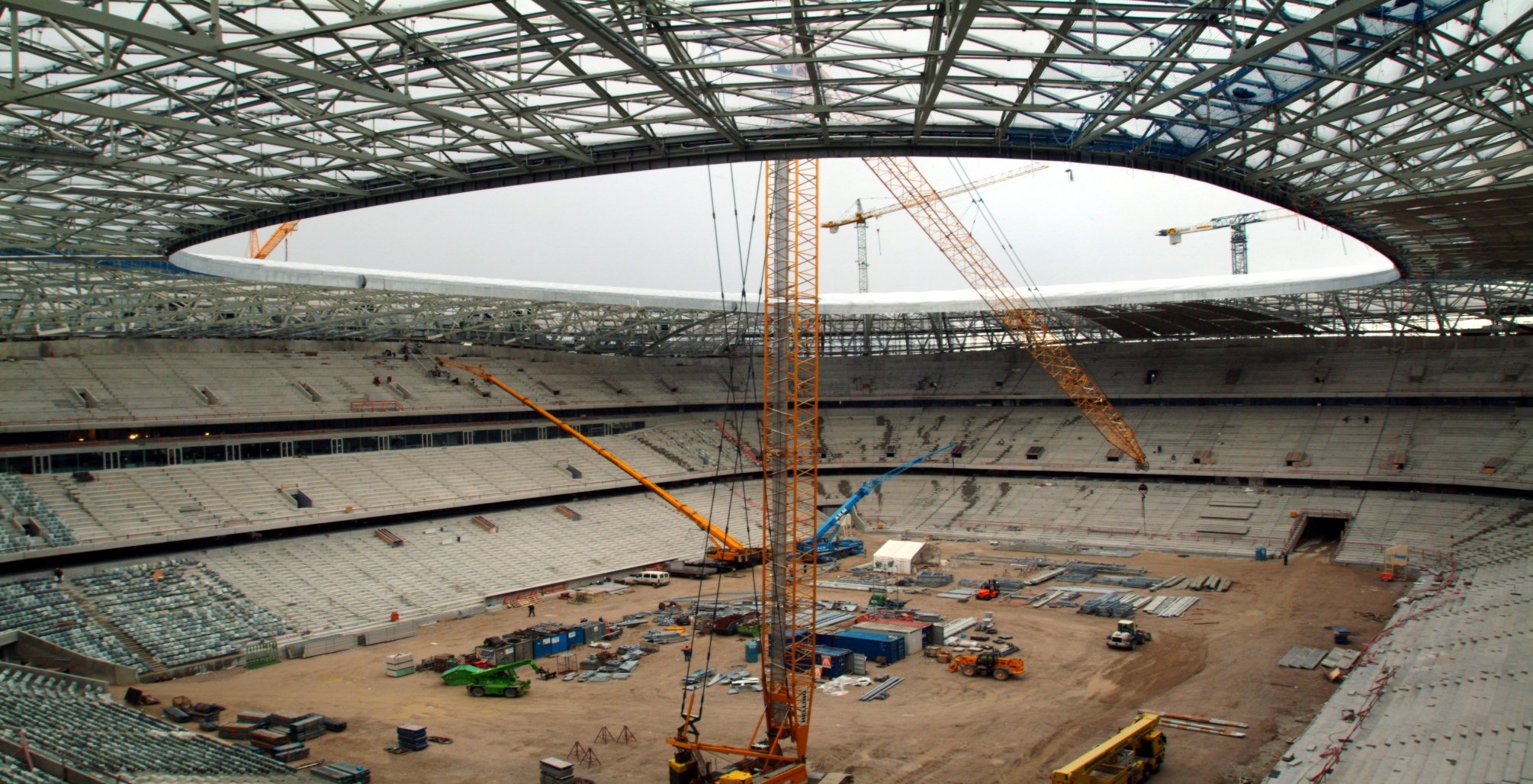 Daten
Das Stadion liegt am nördlichen Ende des Münchner Stadtbezirks Schwabing-Freimann in der Fröttmaninger Heide
Stadion : 258 m x 227 m x 50 m
   Spielplatz : 105 m x 68 m 
      Eröffnung : 19. Mai 2005
    Kosten : 340 Millionen Euro
    Kapazität : 75.000 Plätze
Bayern-München
FC Bayern München , ist ein deutscher Sportverein aus der bayerischen Landeshauptstadt München. Er wurde am 27. Februar 1900 gegründet und ist mit 270.329 Mitgliedern
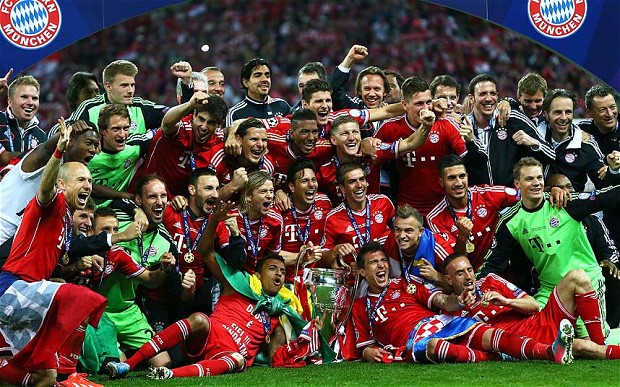 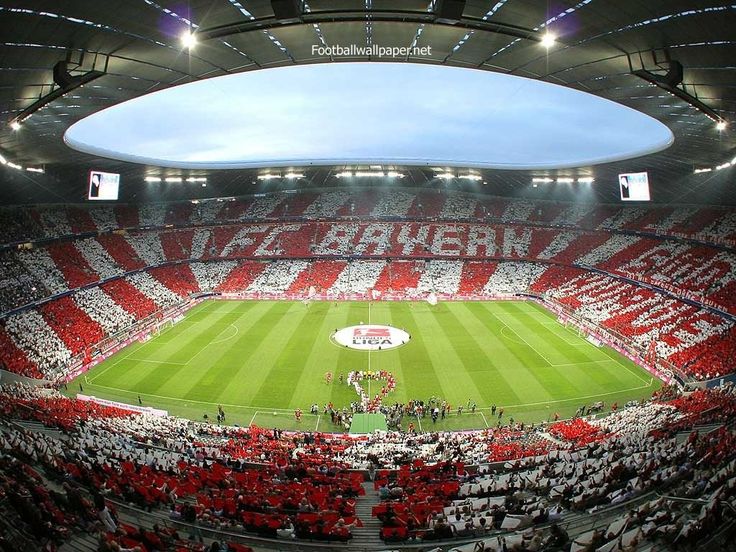 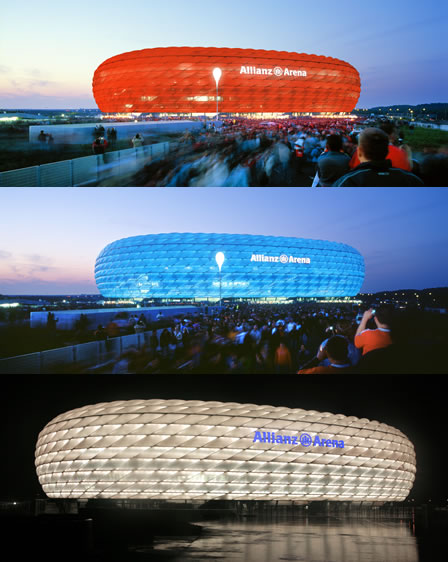 Beleuchtung: für FC Bayern München (rot), 1860 München (blau) und für neutrale Spiele (z. B. deutsche Nationalmannschaft) (weiß).
Ende
Domagoj Škrtić
Mateo Maglić